Итоги развития 
Республики Татарстан в 2010 году.
задачи по совершенствованию государственной инвестиционной и инновационной политики
Министр экономики Республики Татарстан 
Шагиахметов Мидхат Рафкатович
Основные тенденциисоциально-экономического развития
Экономические показатели2010 г. в % к 2009 г.
Промышленное производство
%
Внешнеторговый оборот
Оборот
розничной
торговли
Инвестиции
ВРП
Строительство
в сопоставимых ценах
Структура ВРП, в %
Промышленность
Сельское хозяйство
Строительство
Транспорт
Торговля
Прочие
Промышленное производство
в % к предыдущему году
Структура промышленности, %
Объем отгруженной продукции и индекс промышленного производства
Производство промышленной продукции, 2010 г. в % к 2008 г.
Социальные показатели2010 г. в % к 2009 г.
Оборот розничной торговли
Экономические показатели2010 г. в % к 2008 г.
Реальные    доходы
 населения
Промышленное производство
Оборот
розничной
торговли
Инвестиции
ВРП
Строительство
%
В сопоставимых ценах
Финансовые показатели
Эффективность производства добавленной стоимости
%
доля добавленной стоимости в выпуске
В целом по республике – 37%
Динамика производительности труда
тыс. руб.
%
Рост через производительность
Основные фонды в разрезе видов экономической деятельности в 2009 году
Эффективность капитальных вложений из бюджета Республики Татарстан
Количество ветхих объектов
  всего 845 шт.
Уровень дифференциации обеспеченности объектами социально-культурной сферы
(по данным на 01.01.2011)
Поликлиники
Детские сады
Влияние инвестиций на формирование добавленной стоимости  (ДС) и валового территориального  продукта (ВТП)
 (в разрезе районов за 2005 – 2010 годы)
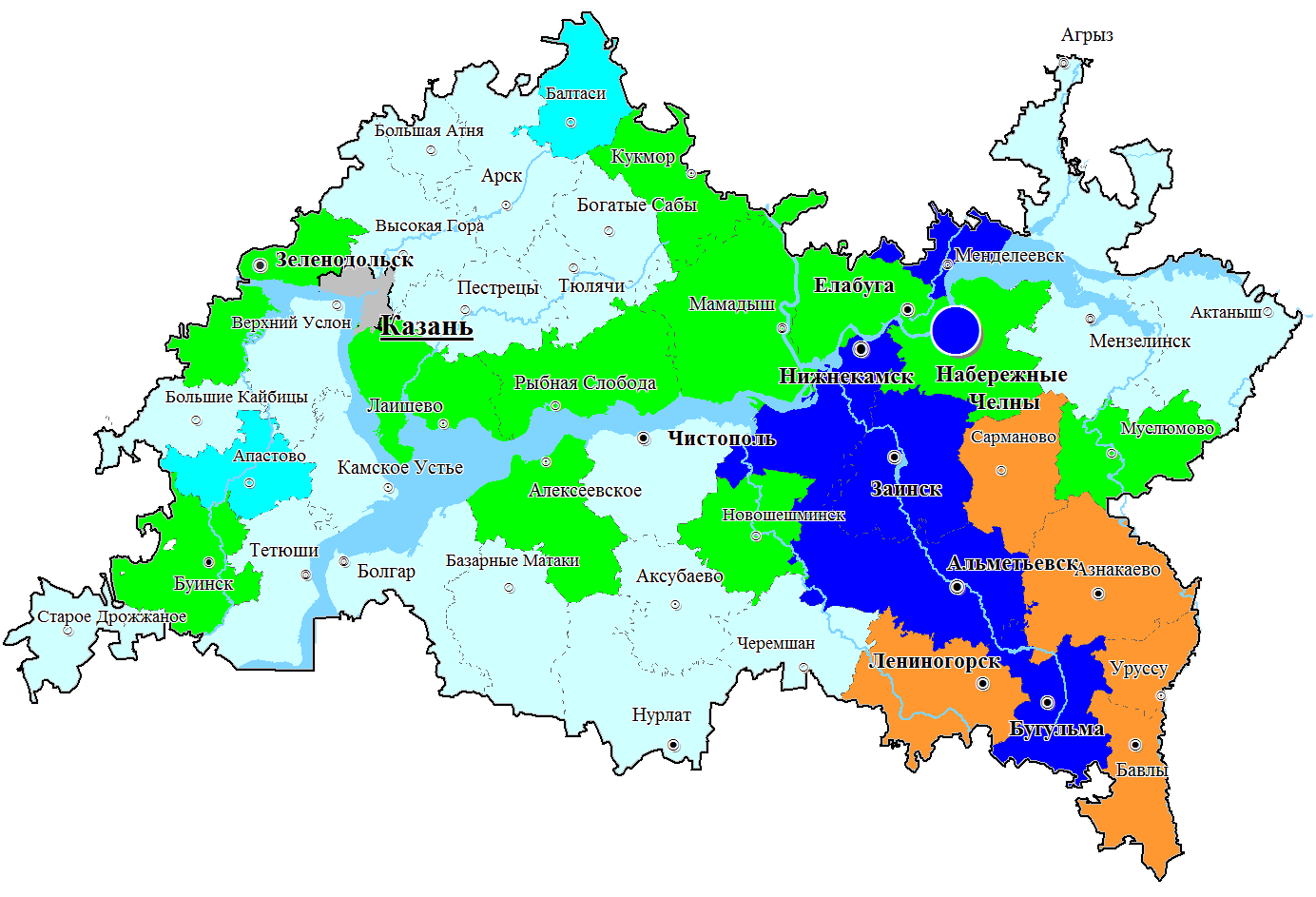 районы, в которых при планомерных инвестициях динамично растет ВТП и ДС
нефтяные районы, в которых при незначительных инвестициях растет ВТП, ДС
сельскохозяйственные районы, в которых при незначительных инвестициях происходит рост ВТП и ДС
районы, в которых в независимости от динамики инвестиций наблюдается снижение ВТП и ДС
районы, влияние инвестиций в которых не имеет ярко выраженного влияния на показатели ВТП и ДС
Влияние инвестиций в основной капитал 
на изменение ВТП, добавленной стоимости 
в моногороде Набережные челны
Инвестиции в России:позиция Татарстанаянварь-сентябрь 2010
Регионы ПФО
Объем инвестиций, млрд.руб.
Транснациональные корпорации – партнеры Республики Татарстан
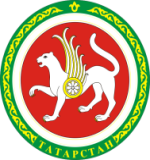 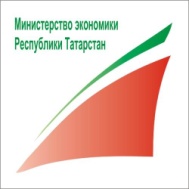 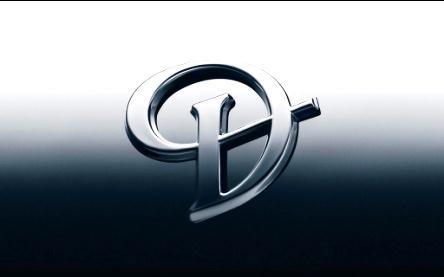 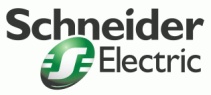 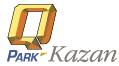 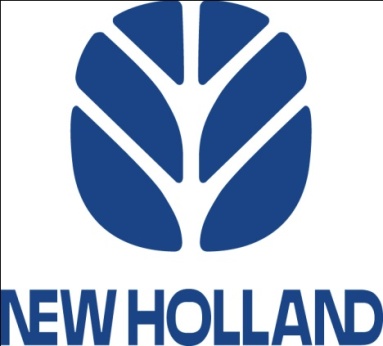 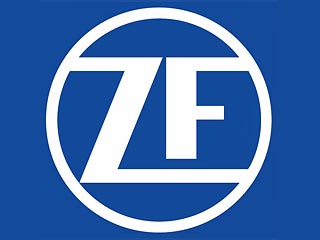 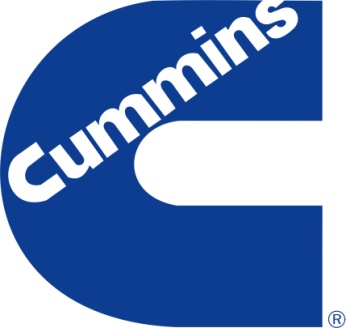 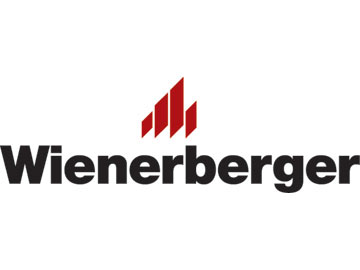 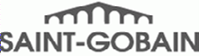 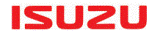 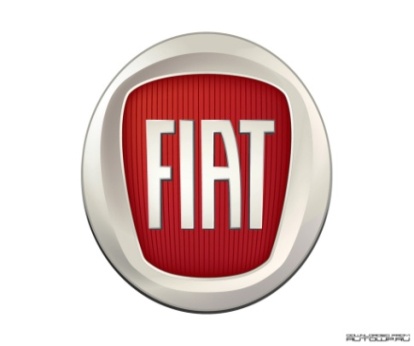 Инвестиционная сфера Татарстана: тревожные сигналы
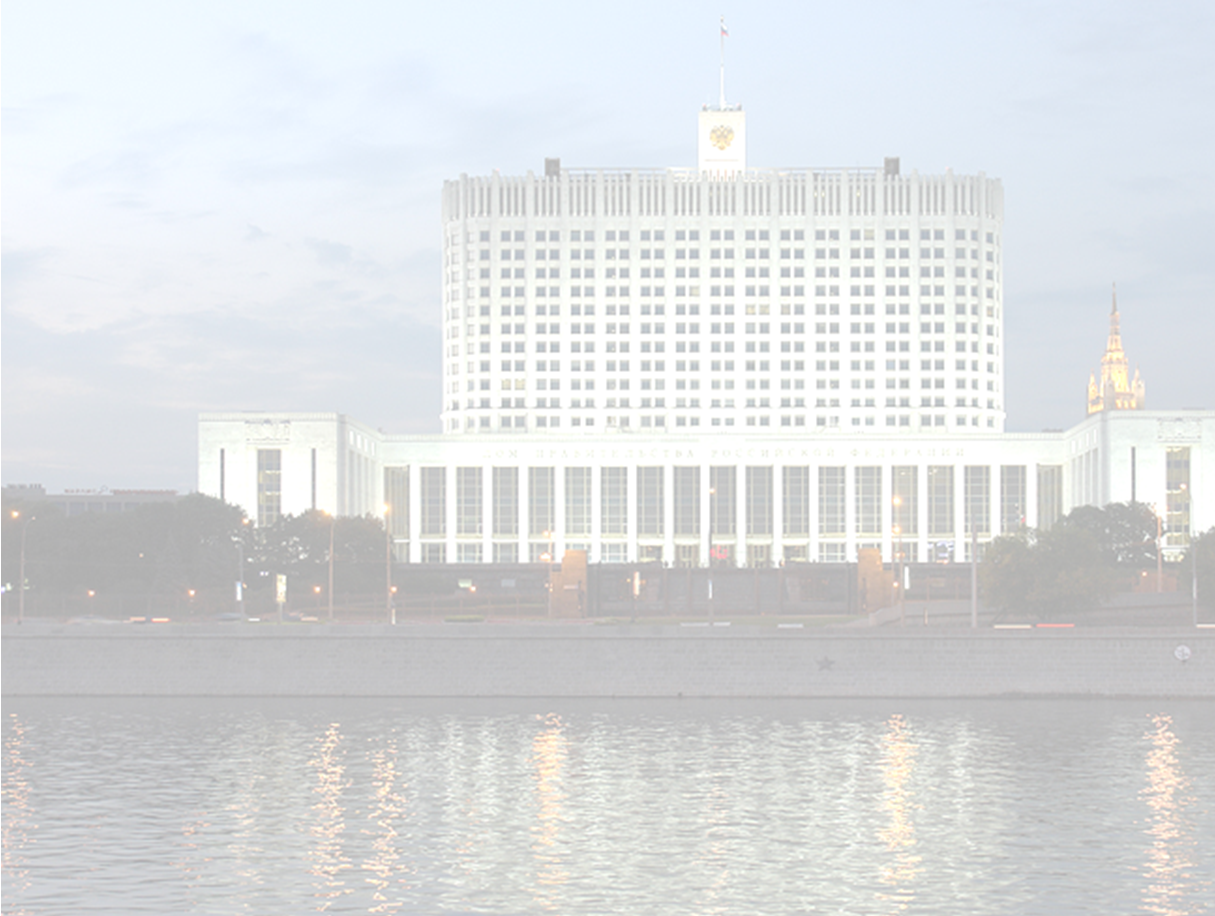 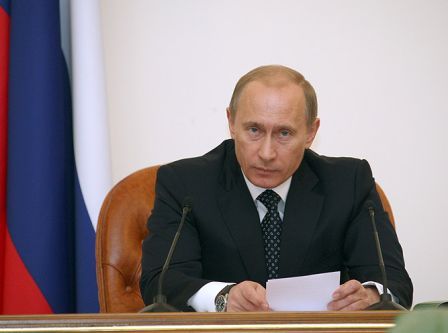 Владимир
Владимирович
Путин
«…нам нужны прямые иностранные инвестиции, причём не просто капитал, а так называемые умные инвестиции, то есть вложения, сопровождающиеся передачей технологий, созданием рабочих мест нового качества»
Заседание Правительственной комиссии по контролю за осуществлением 
иностранных инвестиций 28 декабря 2010
Барьеры в инвестиционной сфере
Система государственного регулирования инвестиционной деятельности
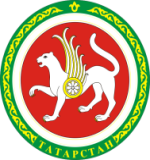 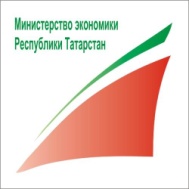 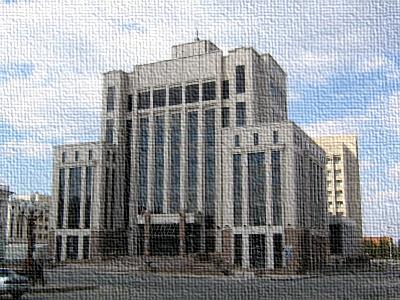 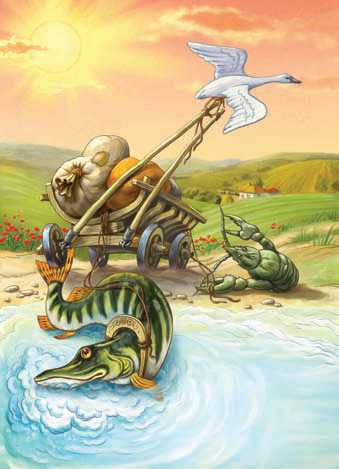 Министерство 
экономики
Федеральные 
ведомства
ГНО «ИВФ РТ»
Поддержка 
капиталовложений
Контрольные и 
надзорные функции
Правовое обеспечение
Дезориентация 
инвестиционного 
сообщества
Министерство 
промышленности и торговли
Комитет 
по развитию МСП
Привлечение 
зарубежных инвестиций
Курирует 
проекты МСП
Принцип «одного окна»:
механизмы функционирования
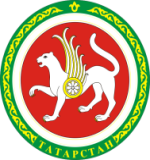 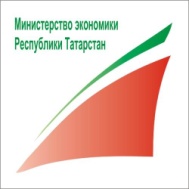 Закрепление ответственных кураторов
республиканские             органы власти
  территориальные управления федеральных органов власти
  сетевые компании
  муниципальные образования
Планы-графики реализации
Инвестиционное сообщество
Мониторинг исполнения
Эффекты: 
    комплексное сопровождение проектов
    единый центр ответственности
Проект закона «Об инвестиционном налоговом кредите в Республике Татарстан»
Стимулирование инновационно активных предприятий
Поддержка создания энергоэффективных объектов и технологий
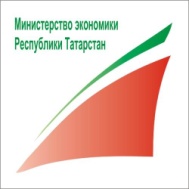 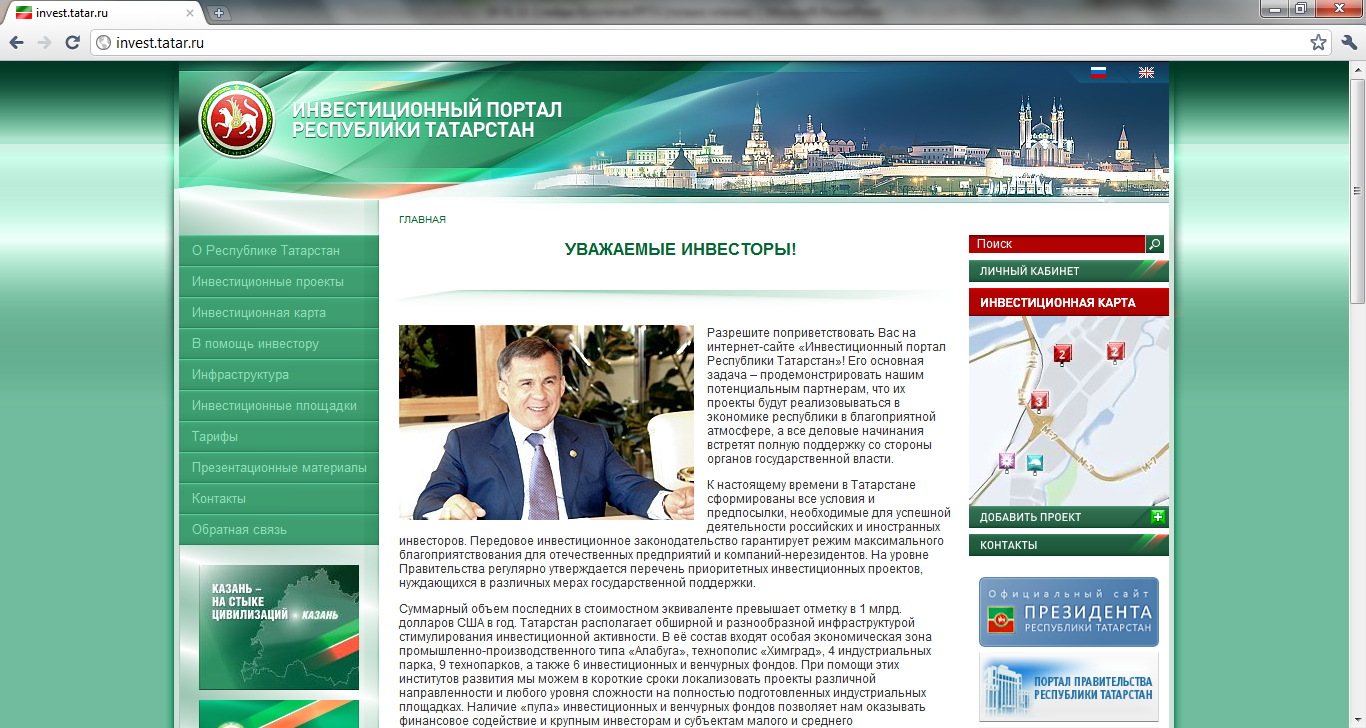 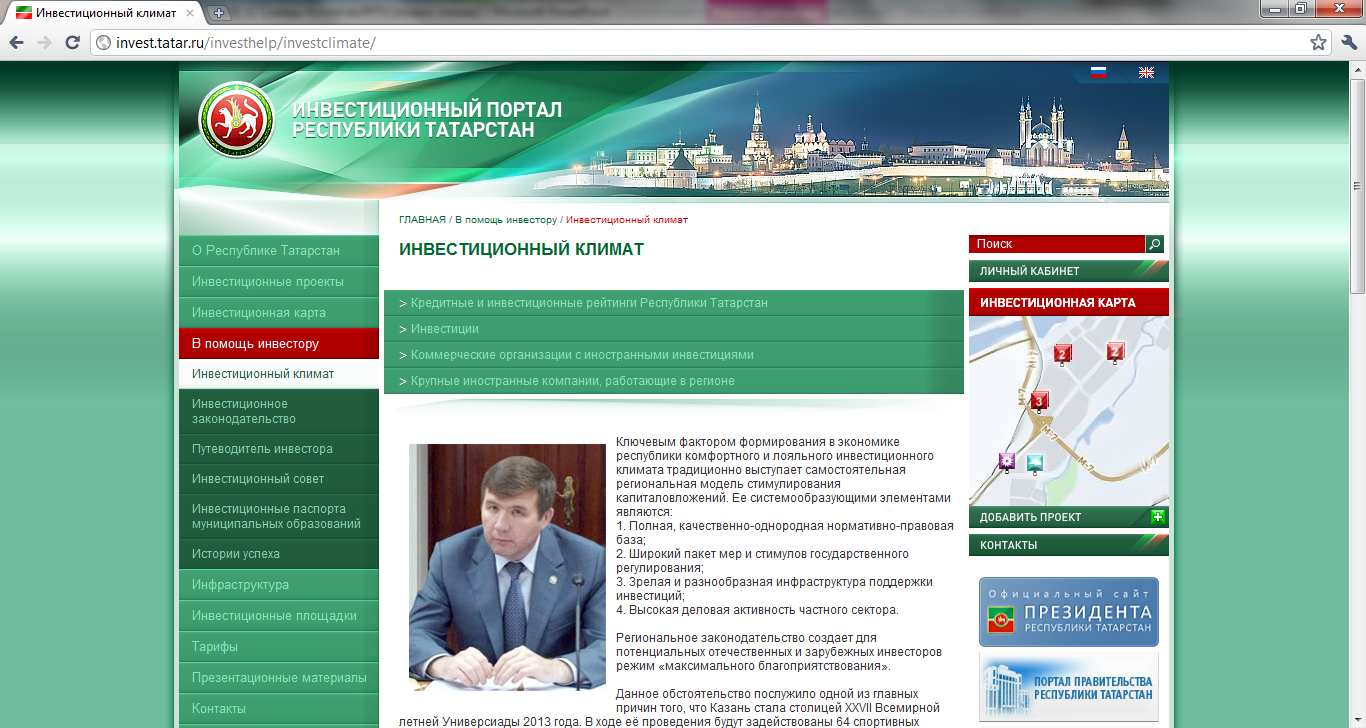 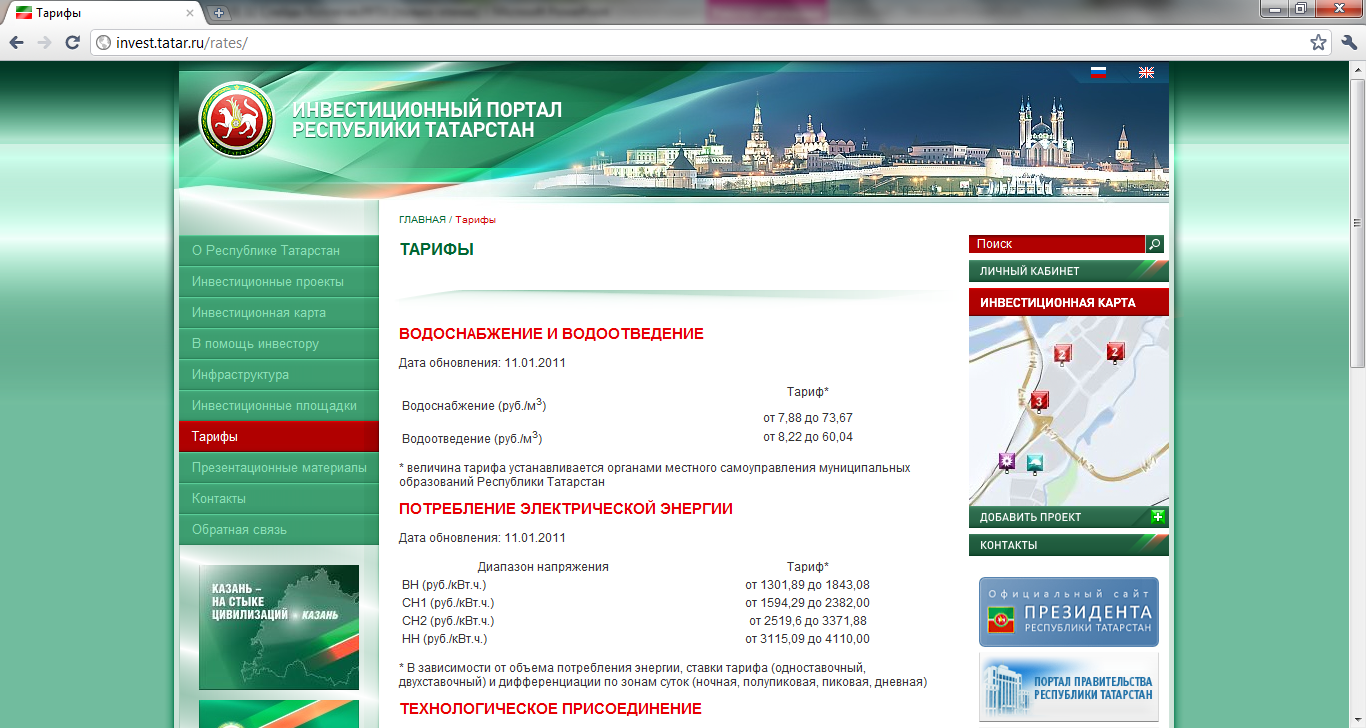 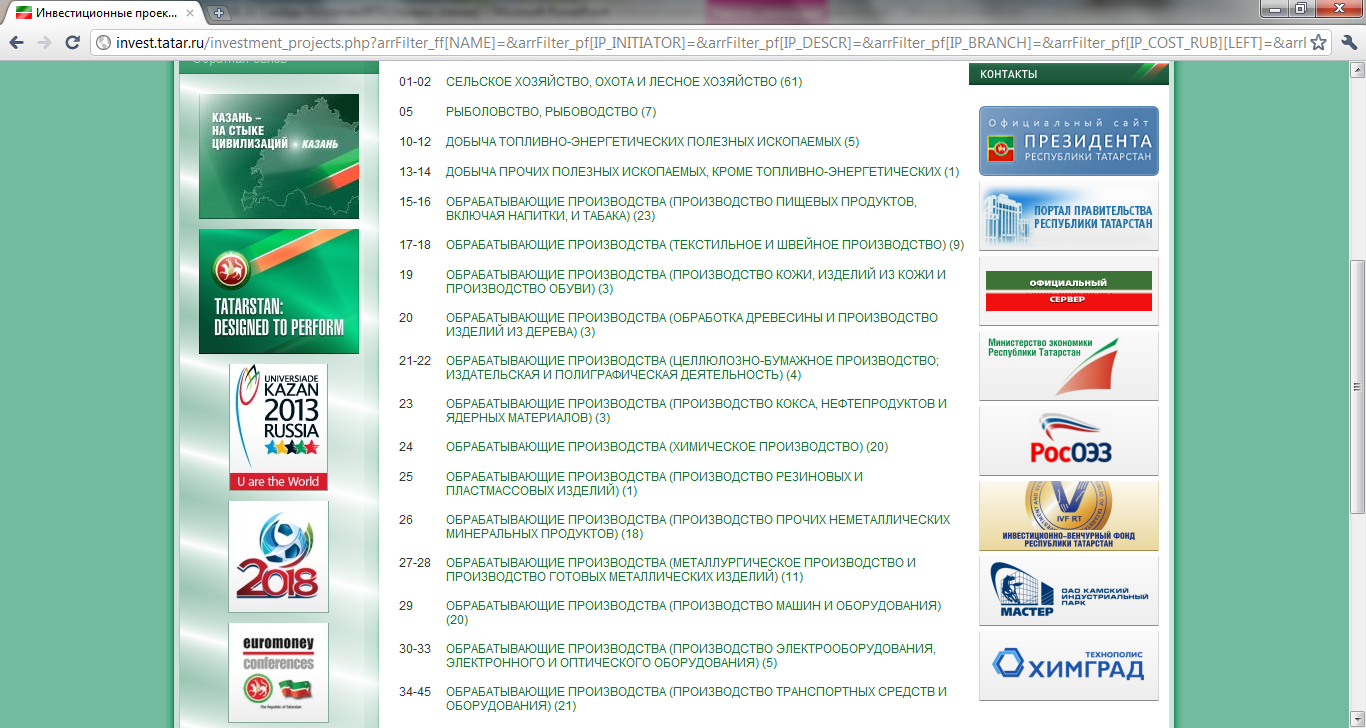 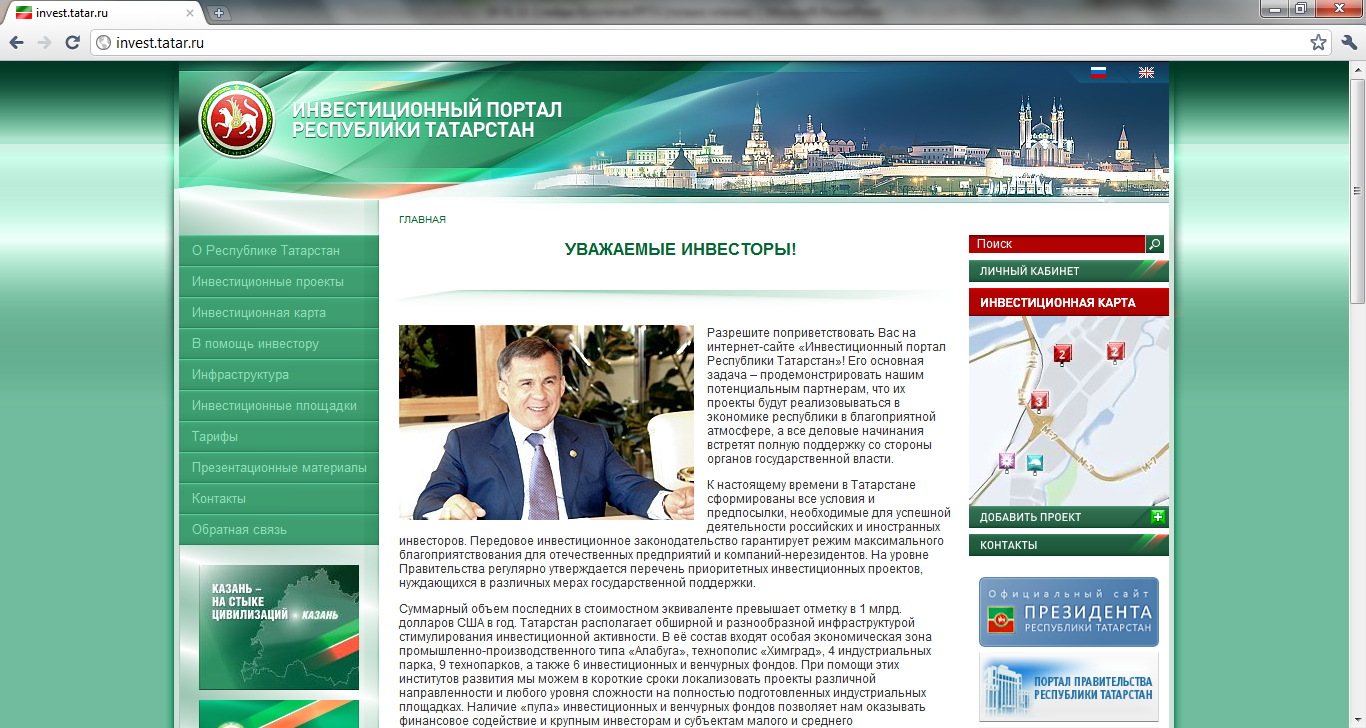 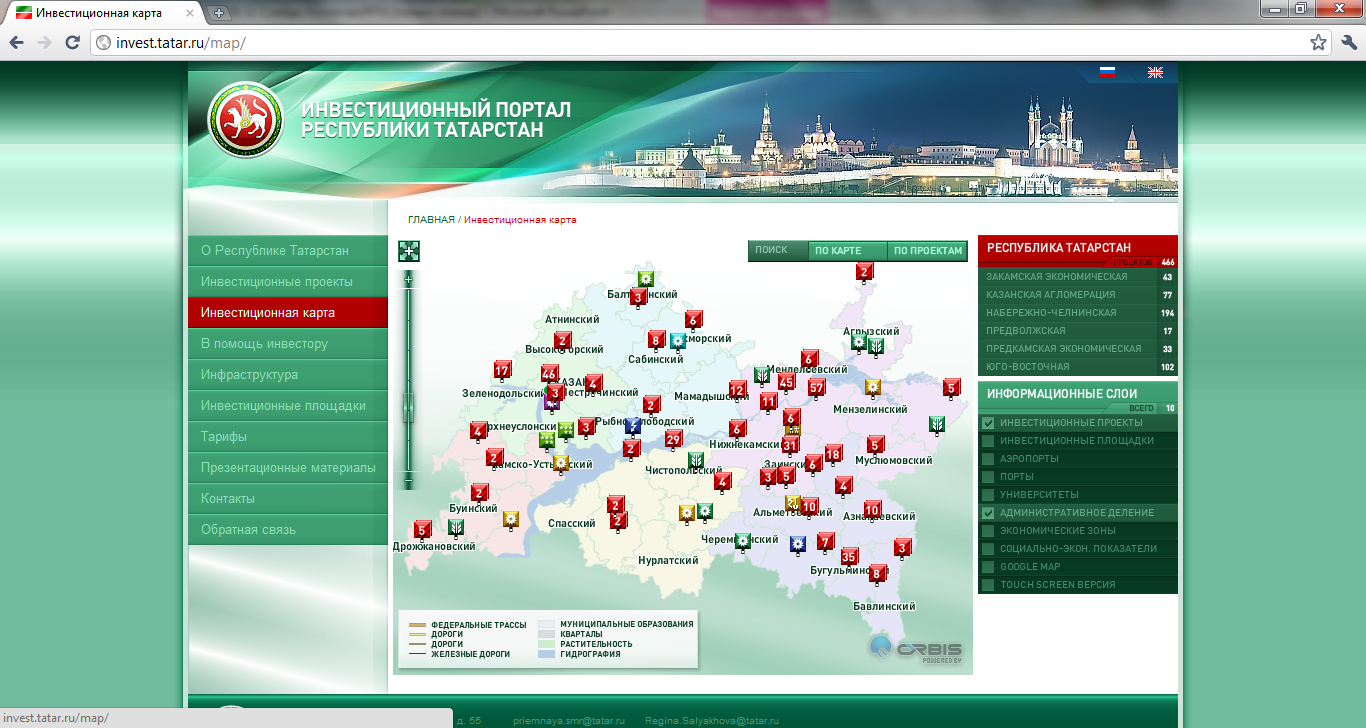 Правовые  основы функционирования
инновационной сферы  Татарстана
Государственный доклад 
«О результатах инновационной 
деятельности»
Закон
«Об инновационной 
деятельности»
Инновационная
 сфера
Инновационный 
меморандум на 2008-2010,          2011-2013 гг.
Определение понятия «инновация»

(выдержка из статьи 2 Закона «Об инновационной деятельности 
в Республике Татарстан»)
Инновация (инновационный продукт):

первого уровня – не имеющий мировых аналогов результат инновационной деятельности, получивший практическую реализацию  в виде  нового товара, услуги, способа производства (технологии) или иного общественно полезного результата повышенной эффективности;

второго уровня – результат инновационной деятельности, получивший практическую реализацию  в виде  нового товара, услуги, способа производства (технологии) или иного общественно полезного результата, и (или) результата трансфера существующих в мире товаров, услуг, способов производства (технологий, ноу-хау) или  иных общественно полезных результатов,  новых для рынка страны.
Институты развития Республики Татарстан
Финансовые 
институты
Нефинансовые 
институты
Основные проблемы 
инновационного развития
Высокие риски вложений в инновации приводят к дефициту финансовых ресурсов, направленных на новые исследования и разработки

Дефицит квалифицированных кадров в отраслях, составляющих материально-технологическую базу инновационного роста

Существенный разрыв между наукой  и производством

Отсутствие четко выстроенной системы учета, трансфера и коммерциализации научных исследований и разработок
Дополнительные меры финансовой поддержки 
(проект  стратегии Минэкономразвития РФ «Инновационная Россия 2020»)
5
инновационно активных регионов – 	         победителей конкурса получают:

      снижение доли обязательного регионального софинансирования инвестиционных проектов, направленных на стимулирование инновационной активности;
 
     увеличение в два раза квоты для субъекта Российской Федерации ассигнований Инвестиционного фонда Российской Федерации.
Взаимодействие РОСНАНО и Республики Татарстан – долгосрочная стратегия инновационного развития региона
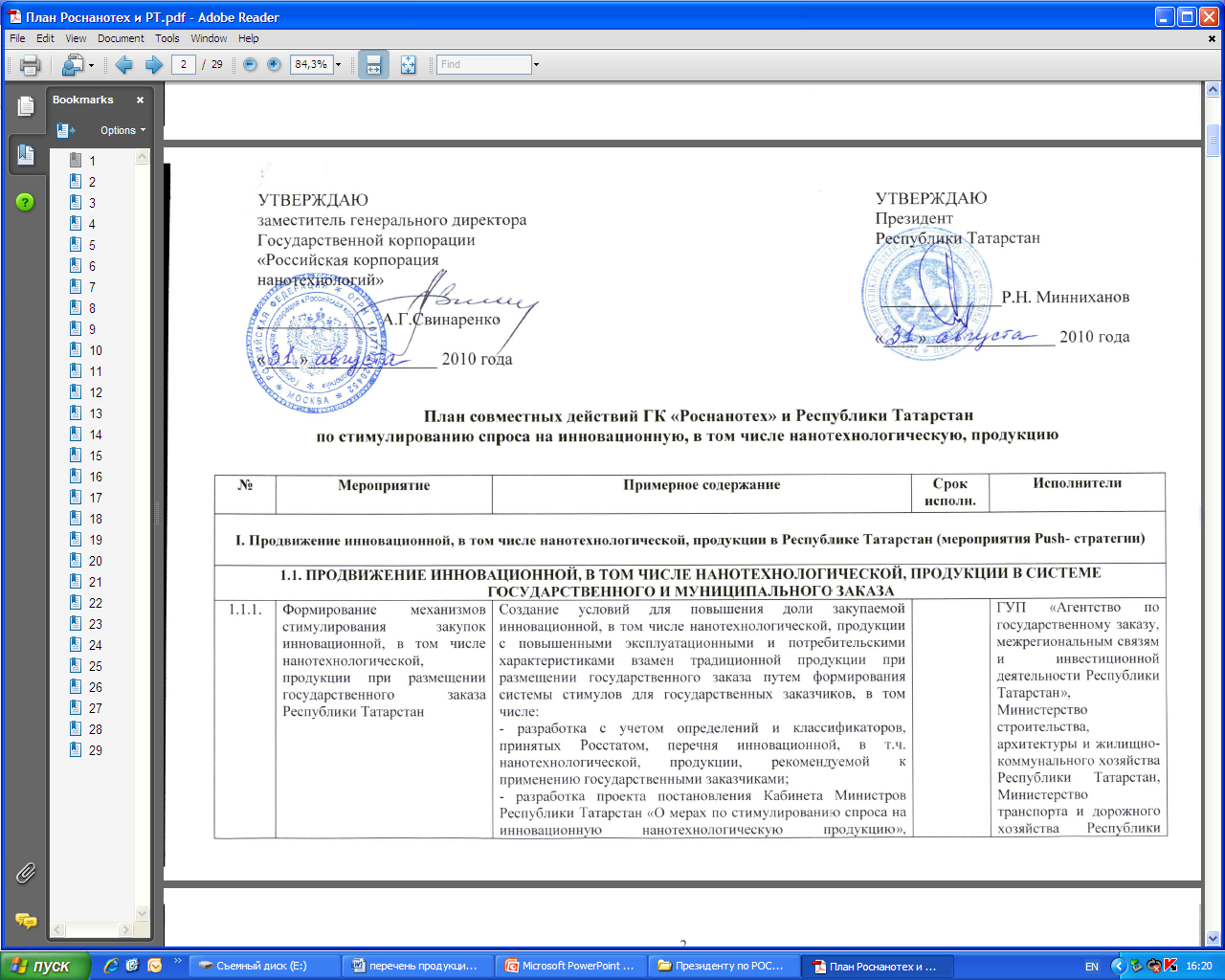 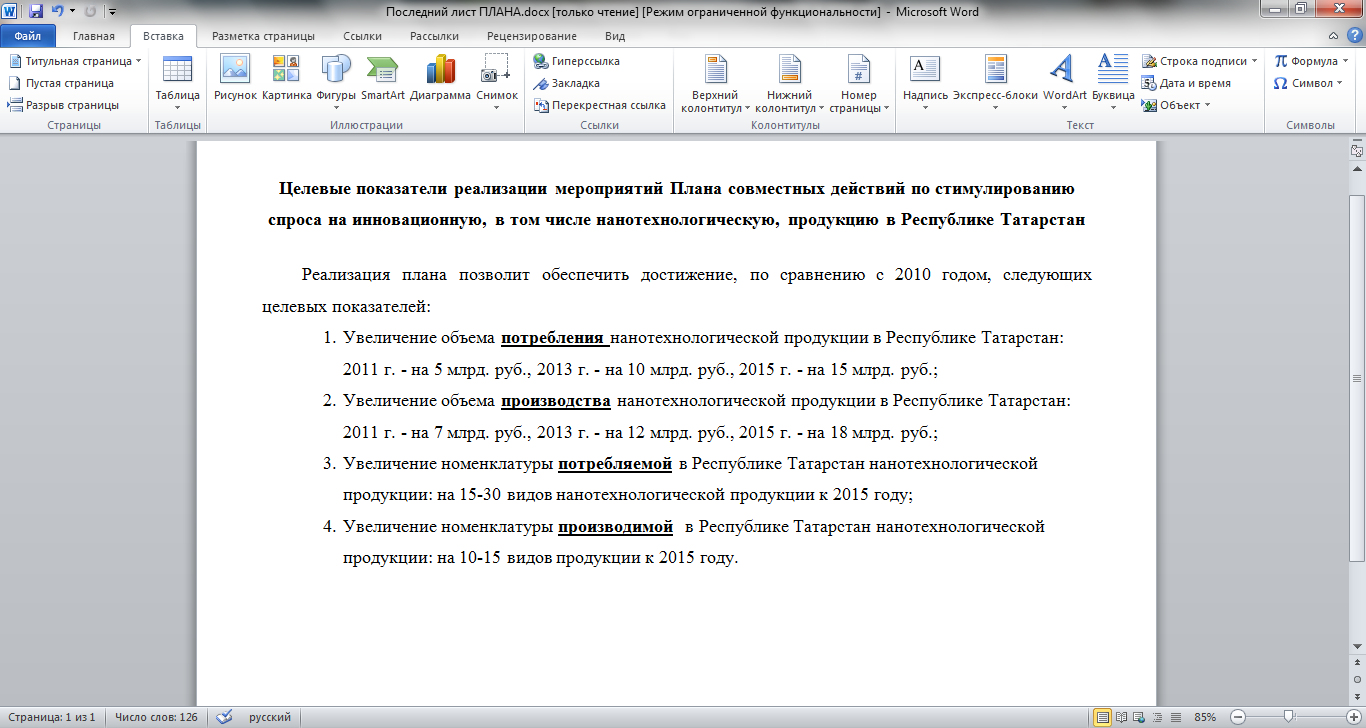 Совместные проекты Республики Татарстан и ИЦ «Сколково»
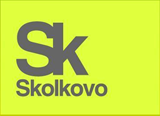 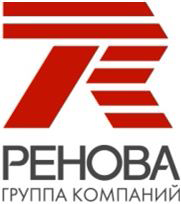 Стволовые клетки пуповинной крови в лечении социально значимых и наследственных заболевании человека 
Производство высокоэффективных сотовых гранулированных катализаторов для очистки отходящих газов от оксидов азота
Получение нефтяных серосодержащих реагентов (нефтяных сульфоксидов и сульфонов)
Производство композиционного материала «ПОЛИЭТИЛЕНПЛАСТИК», на основе армирующих волокон сверх высокомолекулярного полиэтилена»
Разработка и освоение производства фармацевтических субстанций микронных, субмикронных и наноразмеров с использованием воздушно-струйных и сверхкритических технологий
Опытно-промышленное производство обрабатывающего инструмента повышенной стойкости, применяемого в нефтедобыче, нефтехимии и машиностроении на основе нанотехнологий
Создание пилотной установки  GMP для масштабирования и производства экспериментальных серий имунно-биологических препаратов
Создание вакцины против вирусного Гепатита Е
Создание вакцины против вирусного Гепатита 4-го поколения (терапевтической)
Интегрированная система корпоративного управления
Онлайн-репетиторы
Разработка биопрепаратов для животноводства
Тест-система для экспресс-оценки класса опасности промышленных отходов, веществ, материалов
Разработка и внедрение технологий защиты и биоочистки почв и грунтовых вод от загрязнения нефтью и нефтепродуктами
Биопрепараты для растениеводства и пищевой промышленности
Итоги развития 
Республики Татарстан в 2010 году.
задачи по совершенствованию государственной инвестиционной и инновационной политики
Министр экономики Республики Татарстан 
Шагиахметов Мидхат Рафкатович
Благодарю за внимание!